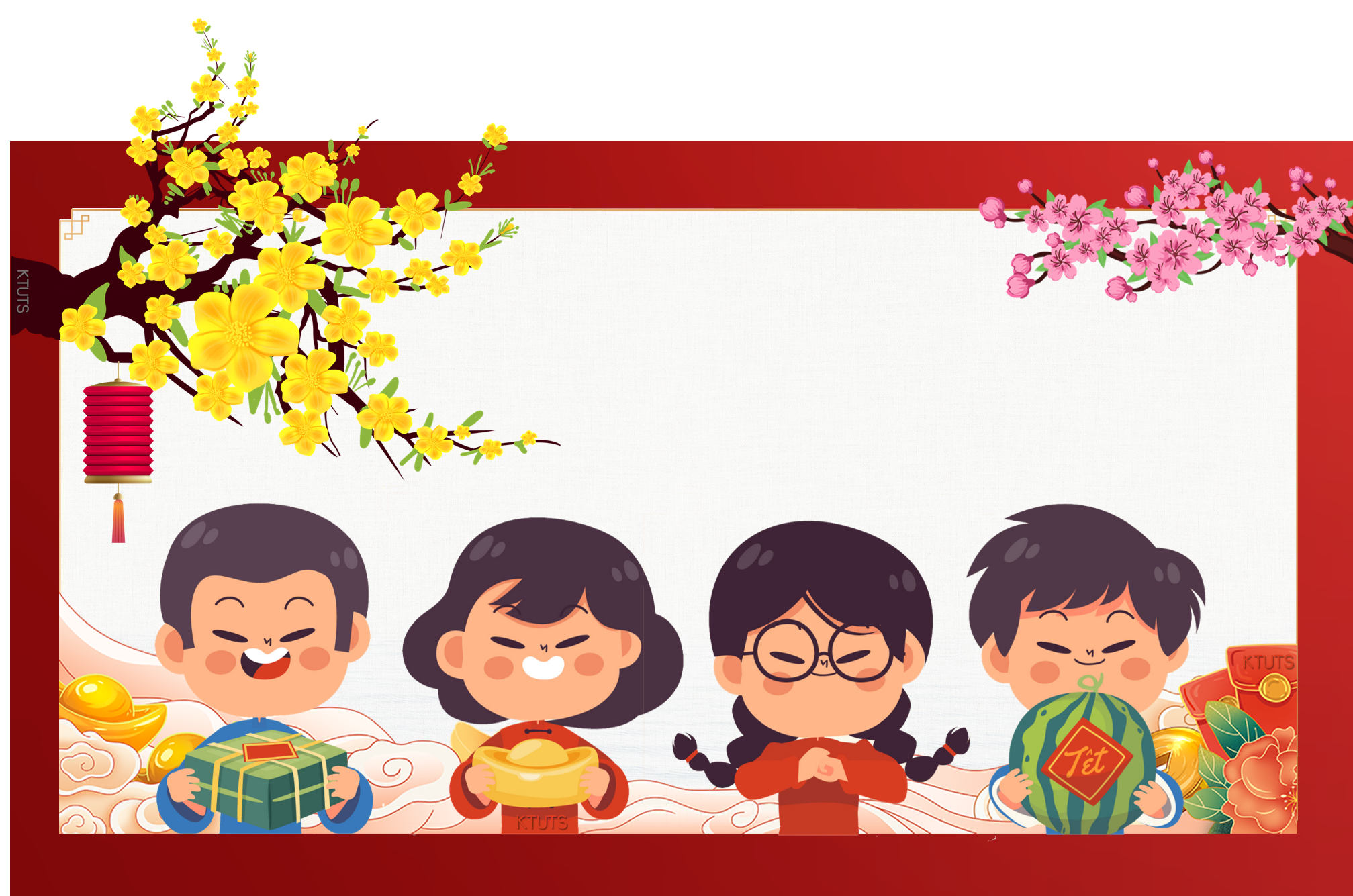 Toán
ÔN TẬP CHIA CHO SỐ CÓ HAI CHỮ SỐ
ÔN TẬP CHIA CHO SỐ CÓ HAI CHỮ SỐ
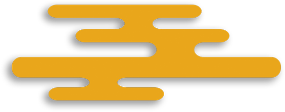 Bài 1: Đặt tính rồi tính:
9984 : 24
278 : 13
1682 : 58
3782 : 73
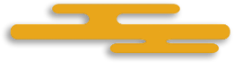 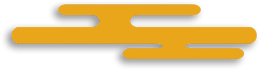 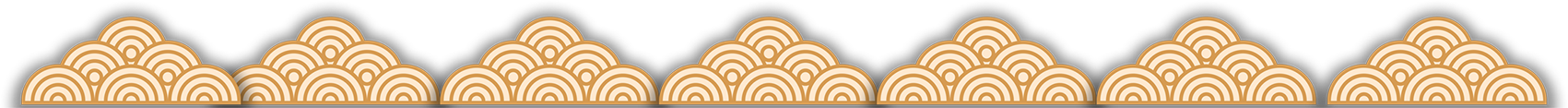 [Speaker Notes: Bấm vào từng ô để hiện ra đáp án]
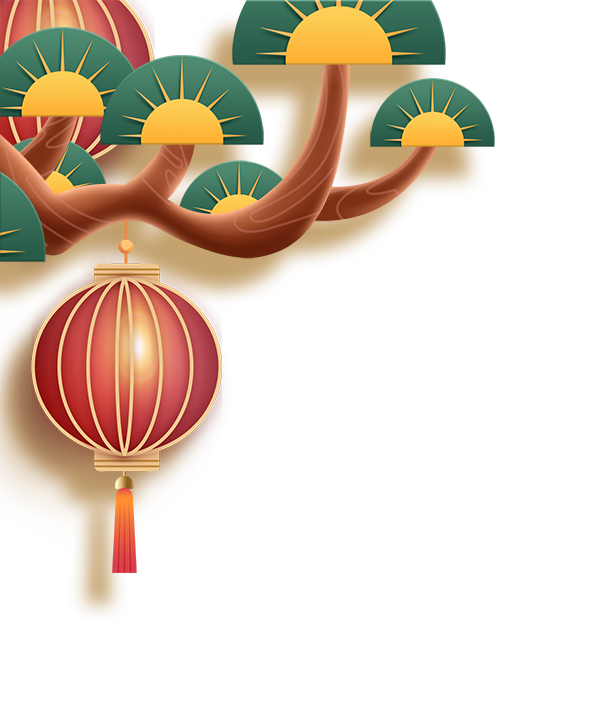 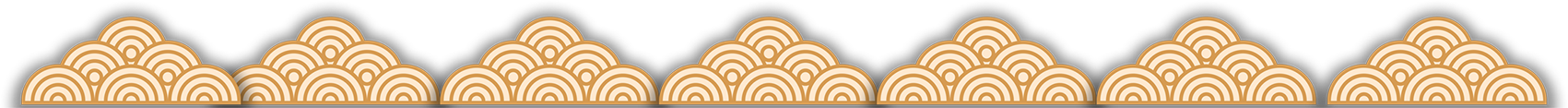 LÌ XÌ
LẤY HÊN
LÌ XÌ
LẤY HÊN
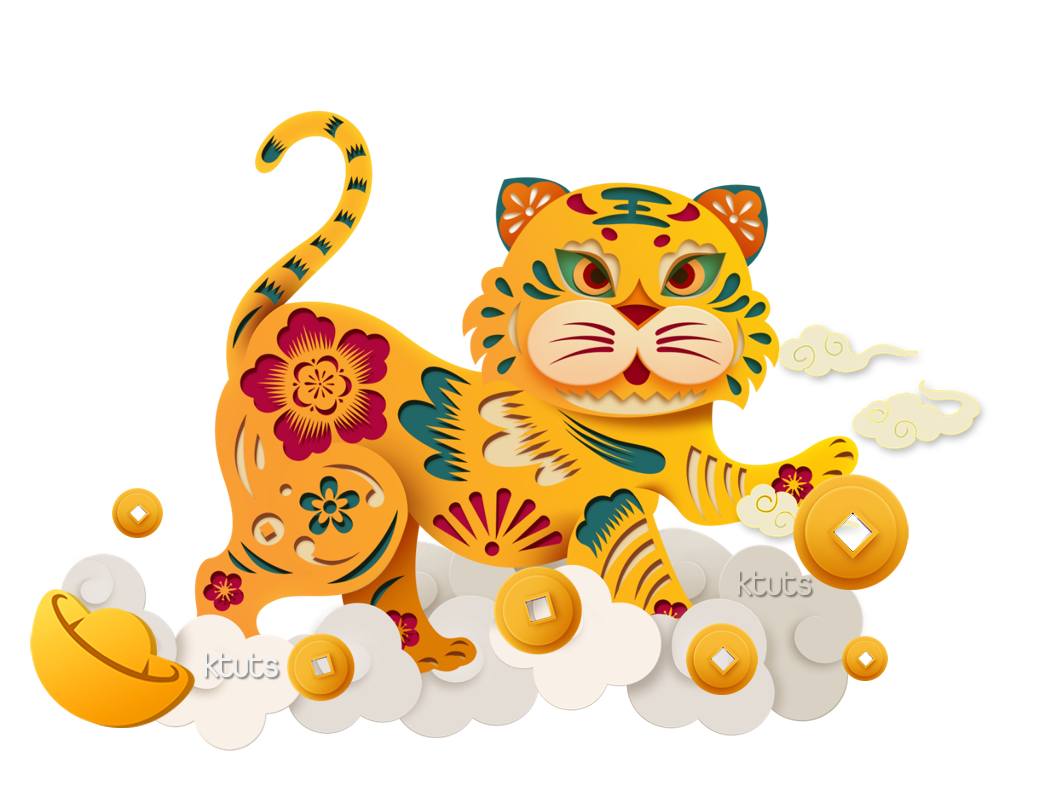 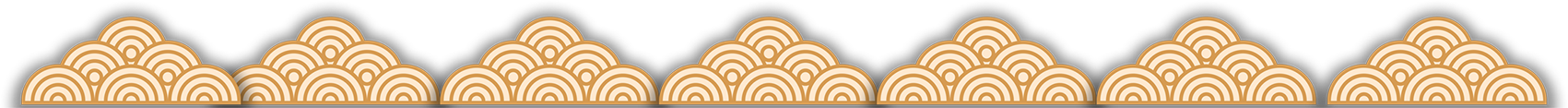 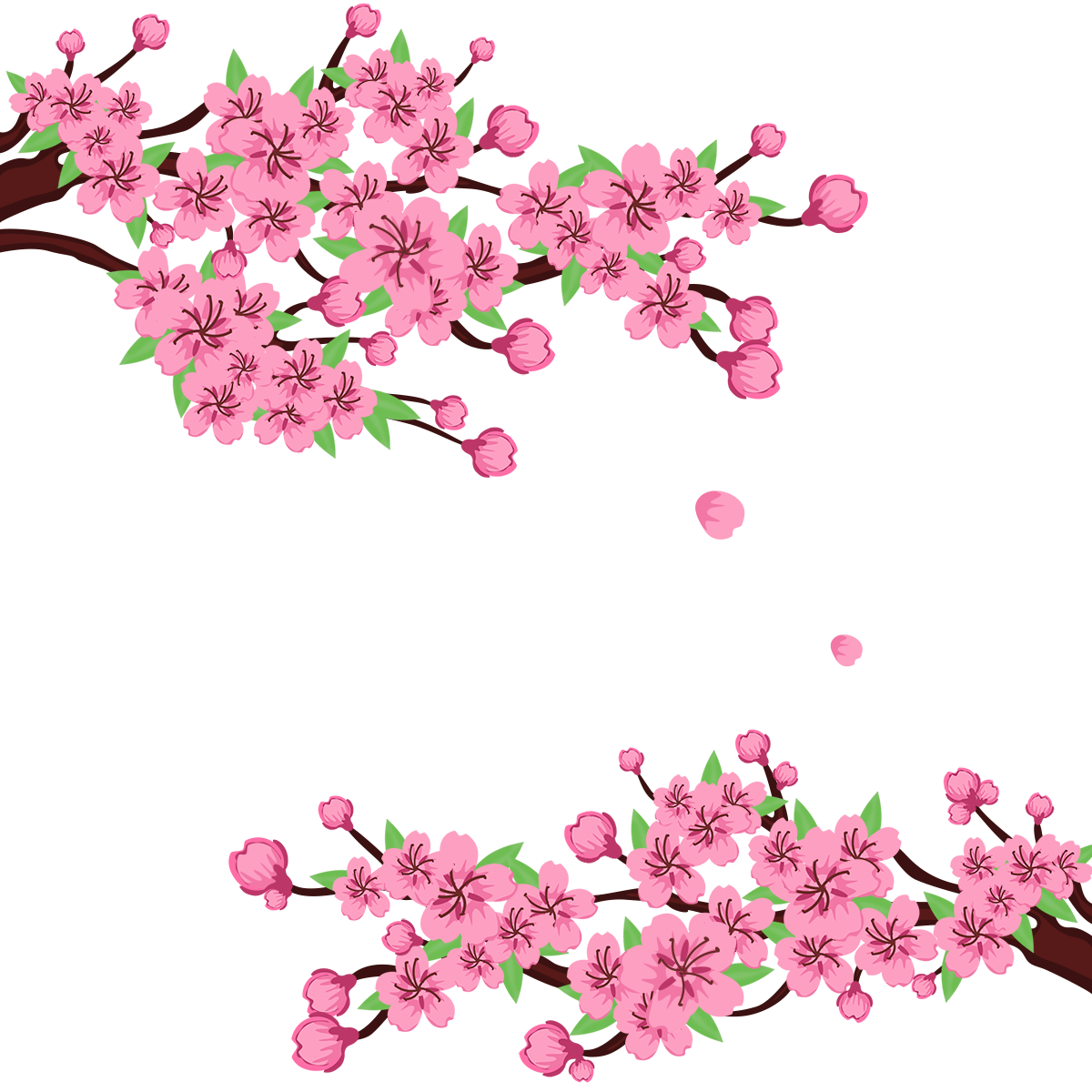 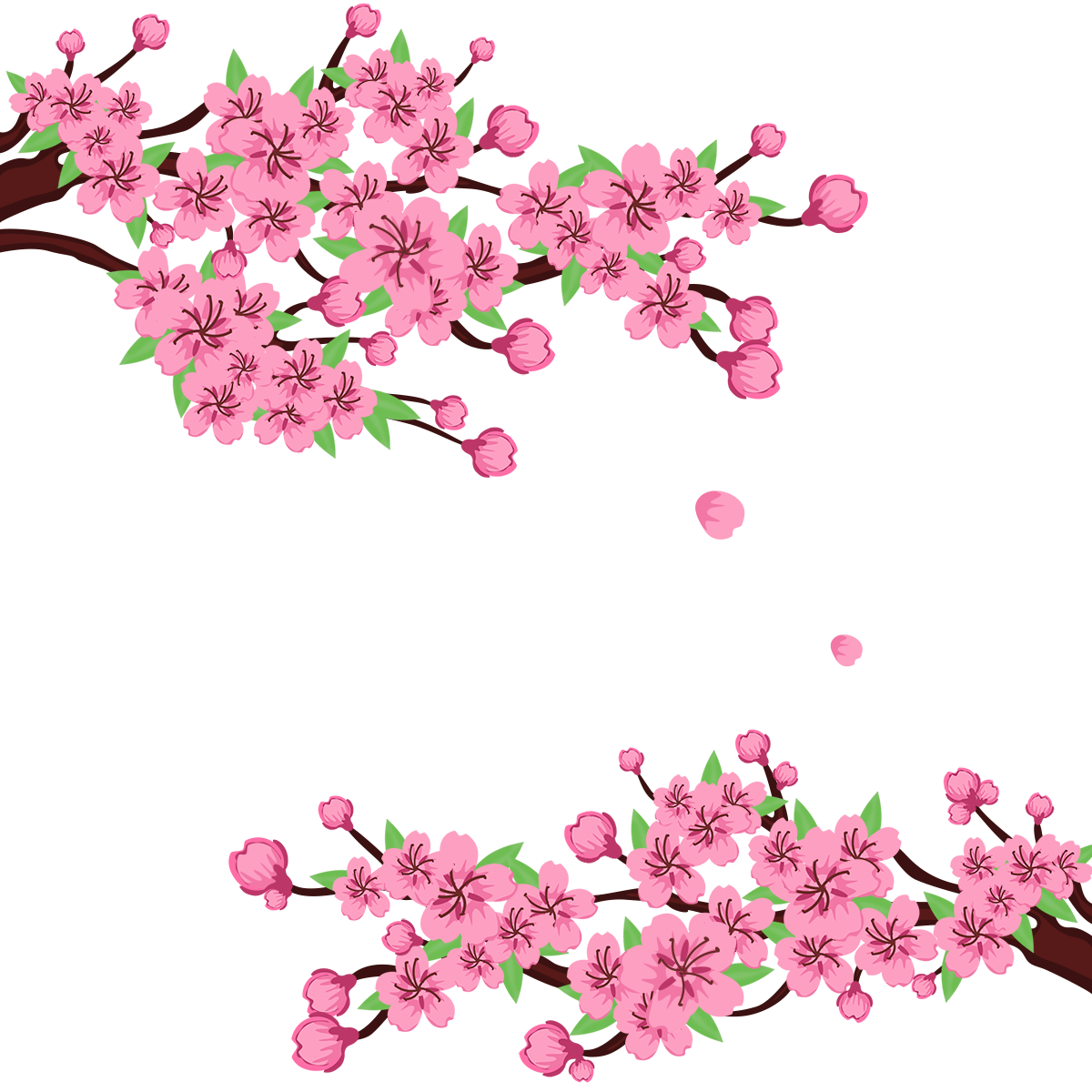 TRÒ CHƠI: LÌ XÌ LẤY HÊN
	Sau mỗi câu hỏi sẽ có 5 chiếc bao lì xì xuất hiện. Với mỗi đáp án đúng, các bạn sẽ được chọn bất kì 1 trong 5 chiếc bao ấy. Thử xem sự may mắn của các bạn đến đâu.
278  13
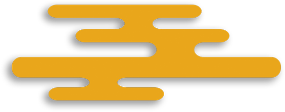 273
21
278 : 13
5
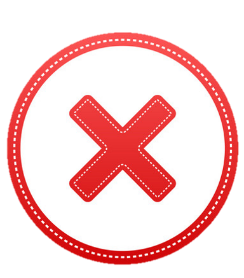 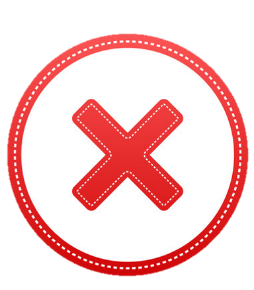 22
21 (dư 4)
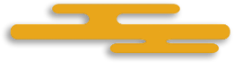 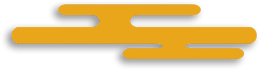 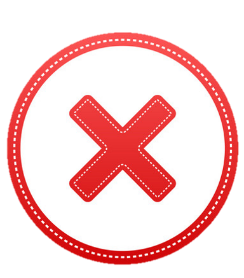 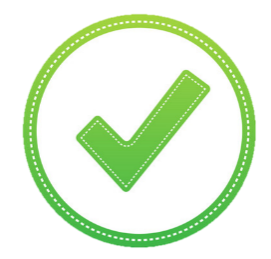 21 (dư 5)
21
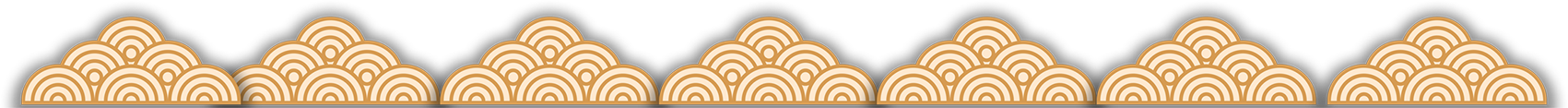 [Speaker Notes: Bấm vào từng ô để hiện ra đáp án]
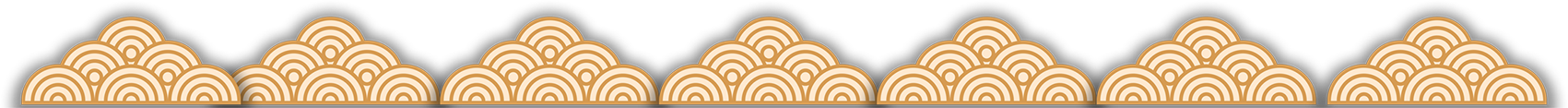 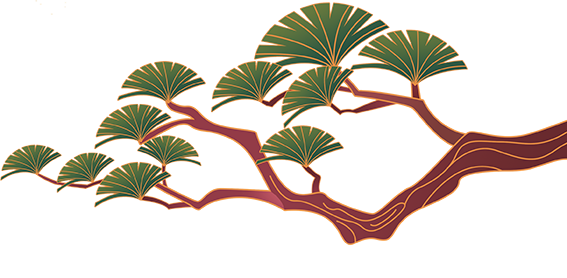 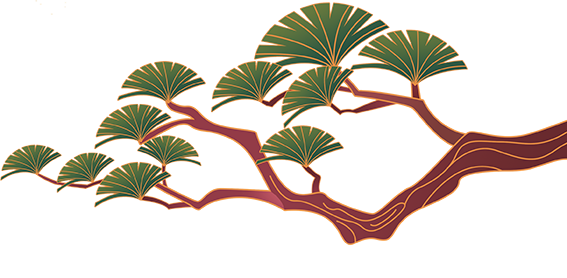 NHẬN LÌ XÌ
BÀ CON ƠI!
NHẬN LÌ XÌ
BÀ CON ƠI!
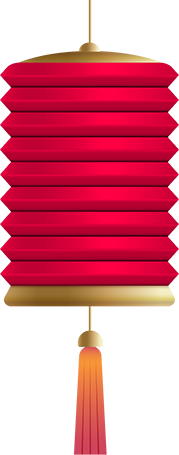 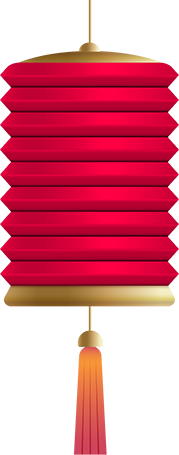 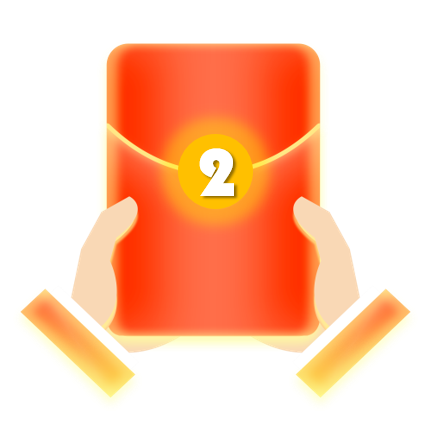 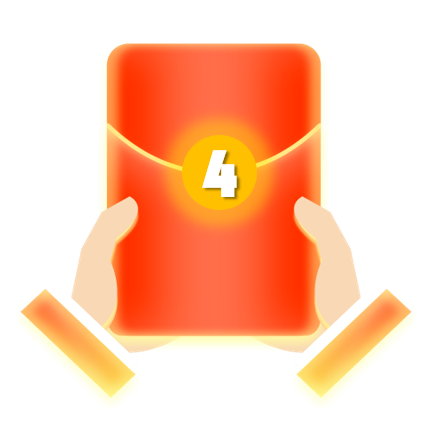 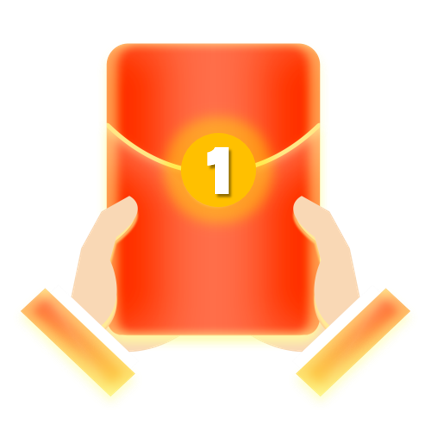 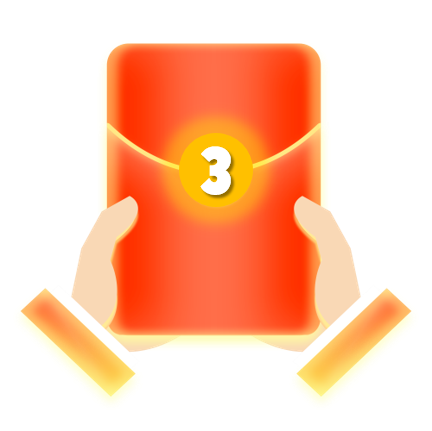 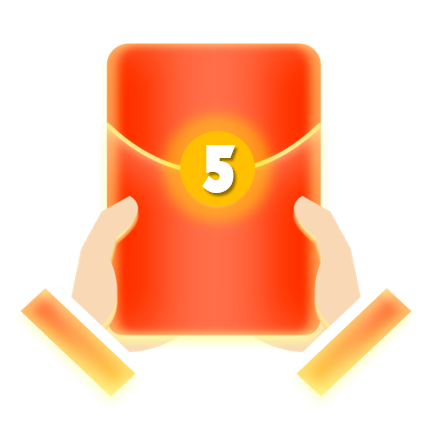 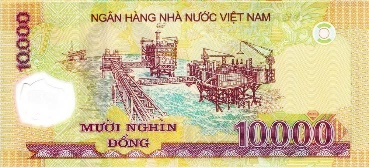 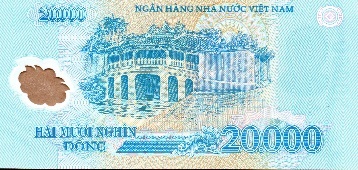 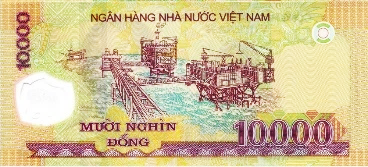 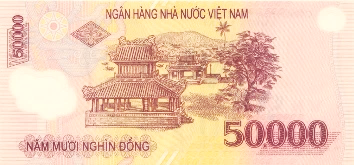 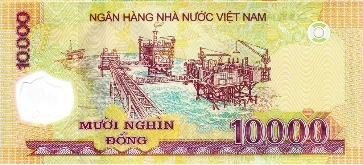 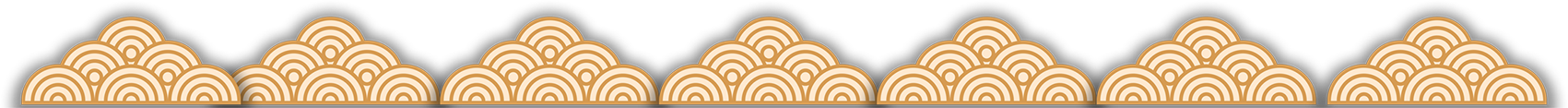 [Speaker Notes: Bấm chọn bao lì xì]
9984  24
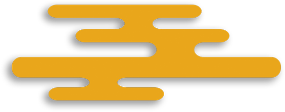 38
416
9984 : 24
144
0
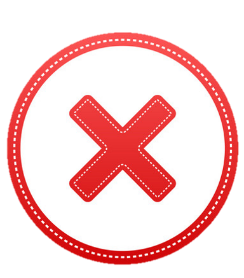 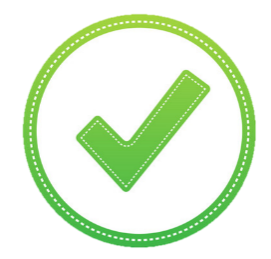 416
415
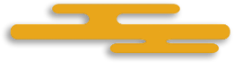 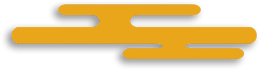 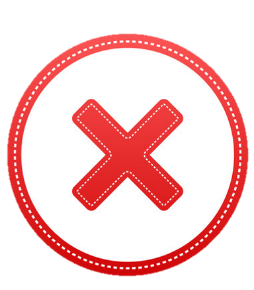 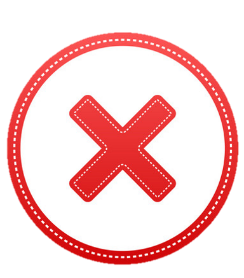 418
417
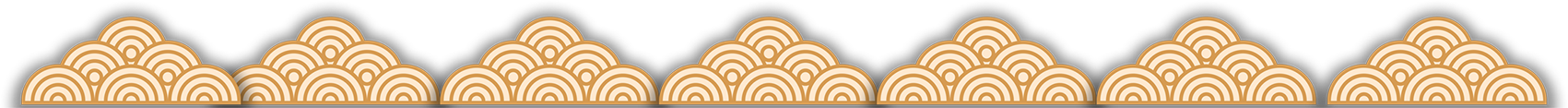 [Speaker Notes: Bấm vào từng ô để hiện ra đáp án]
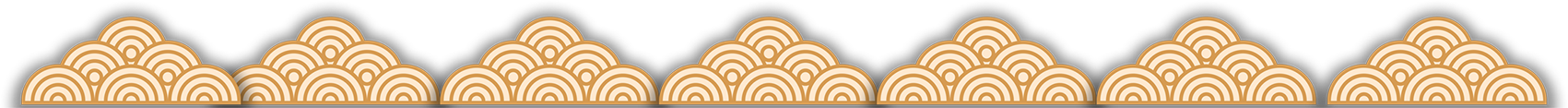 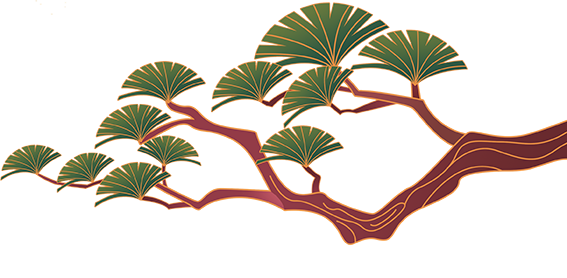 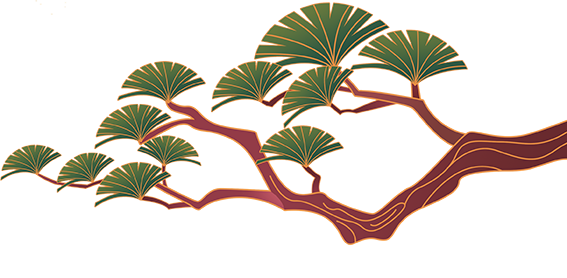 NHẬN LÌ XÌ
BÀ CON ƠI!
NHẬN LÌ XÌ
BÀ CON ƠI!
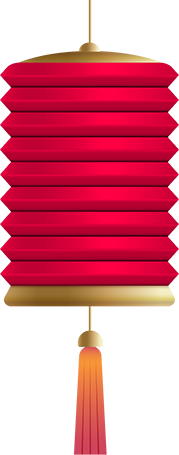 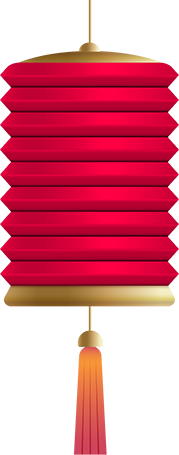 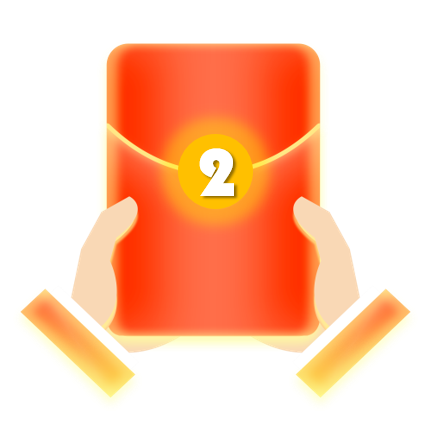 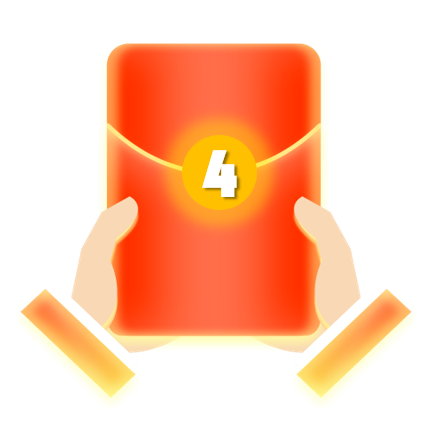 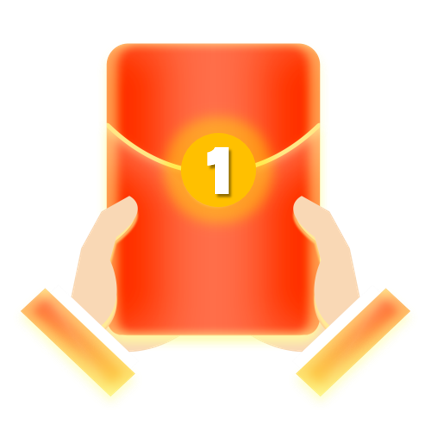 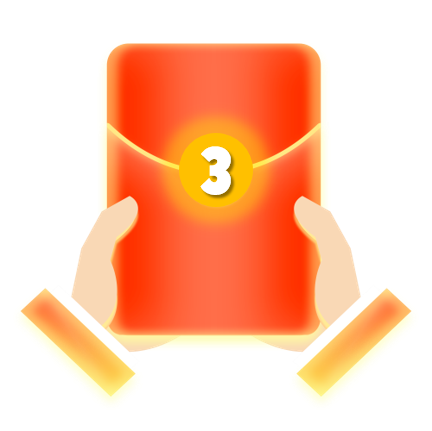 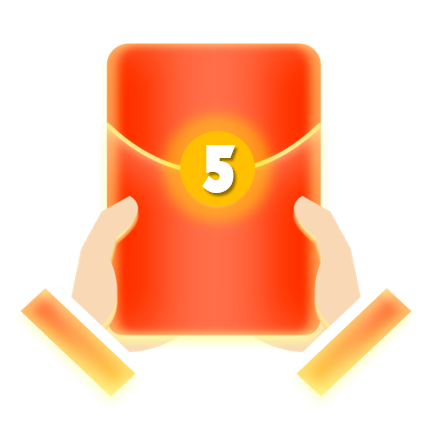 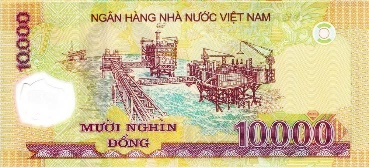 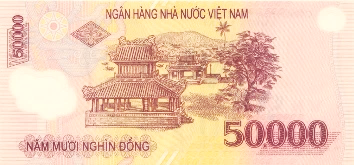 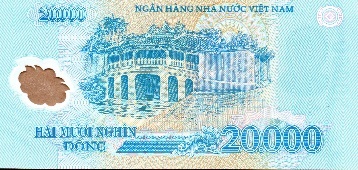 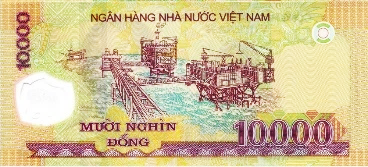 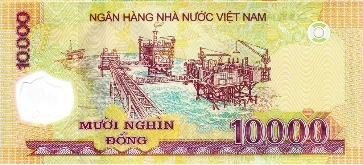 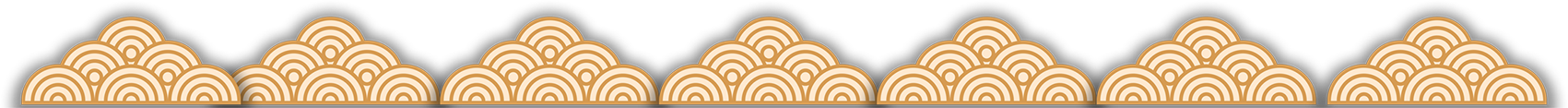 3782  73
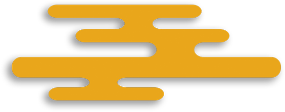 132
51
3782 : 73
59
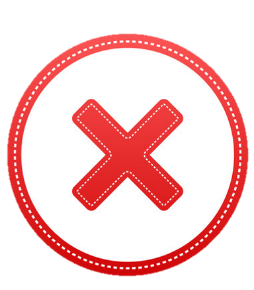 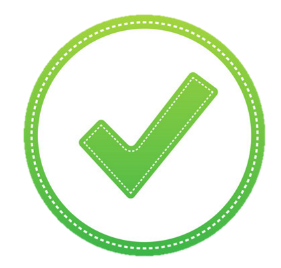 51 (dư 59)
51 (dư 60)
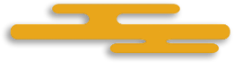 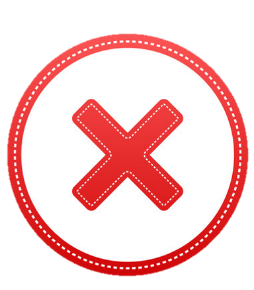 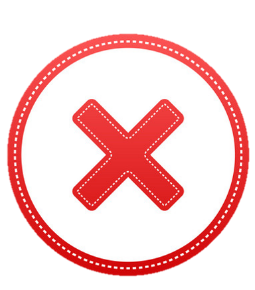 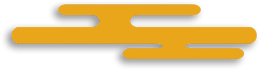 51 (dư 62)
51 (dư 61)
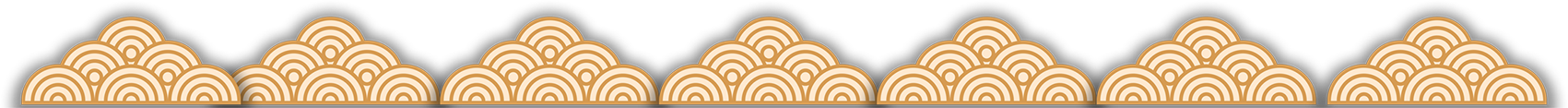 [Speaker Notes: Bấm vào từng ô để hiện ra đáp án]
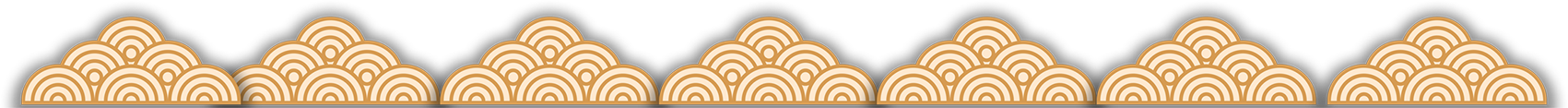 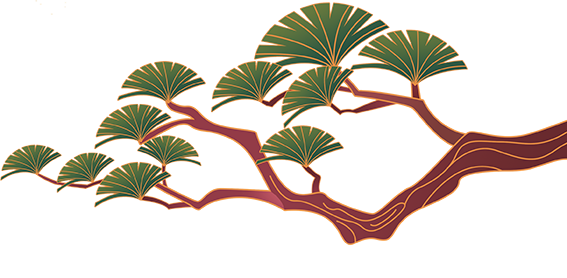 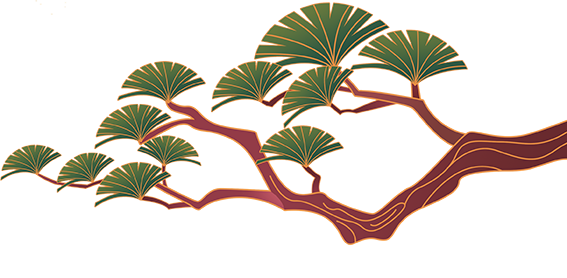 NHẬN LÌ XÌ
BÀ CON ƠI!
NHẬN LÌ XÌ
BÀ CON ƠI!
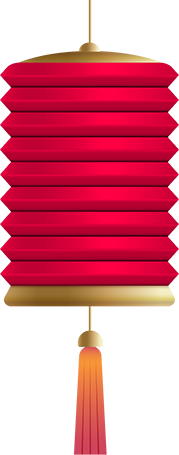 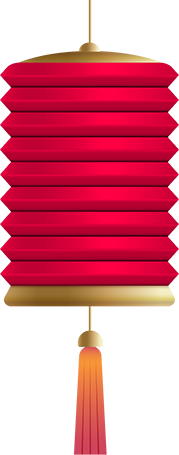 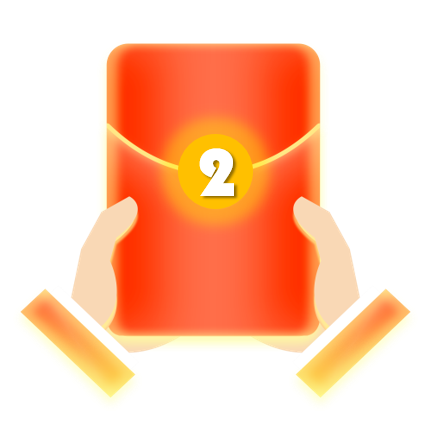 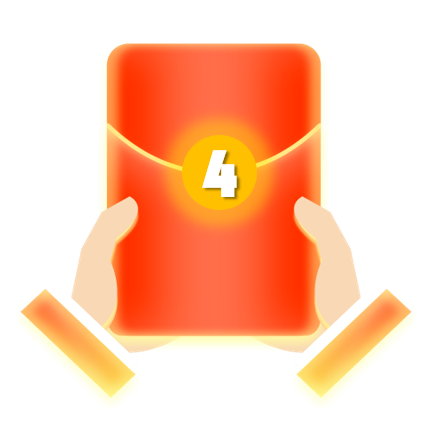 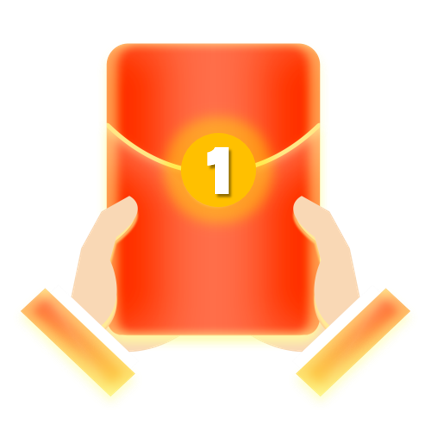 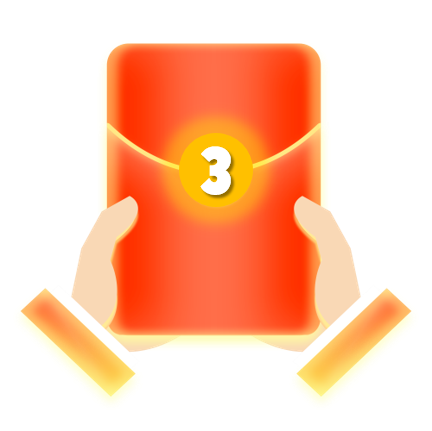 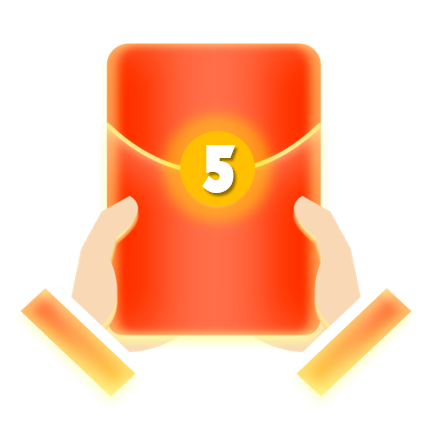 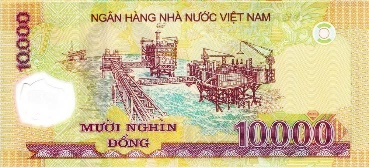 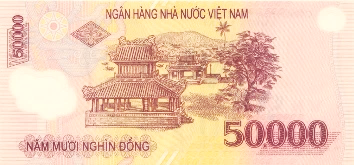 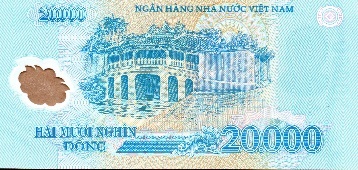 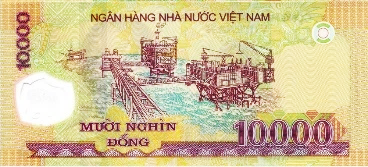 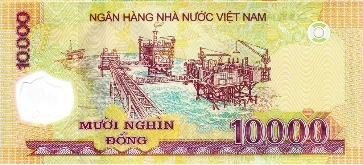 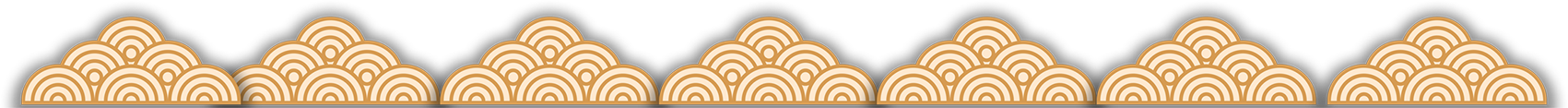 1682  58
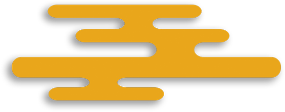 522
29
1682 : 58
0
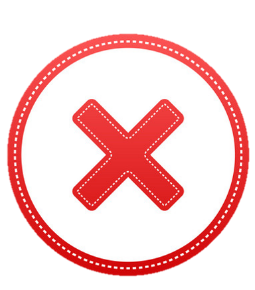 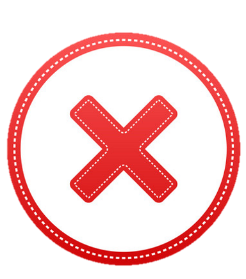 27
26
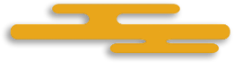 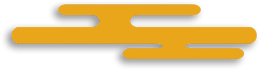 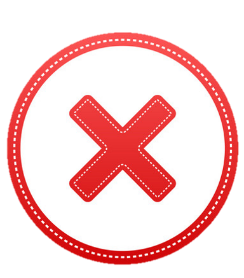 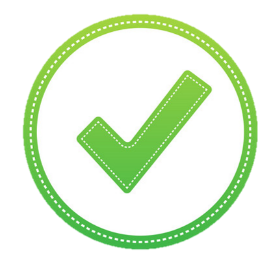 29
28
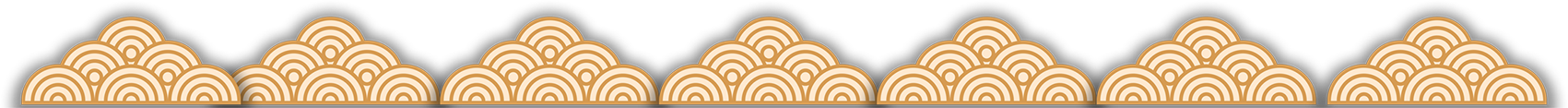 [Speaker Notes: Bấm vào từng ô để hiện ra đáp án]
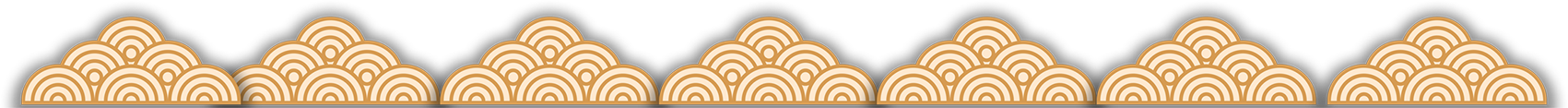 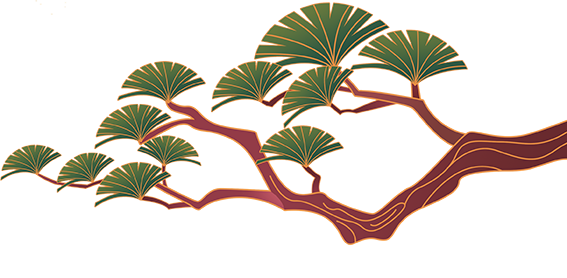 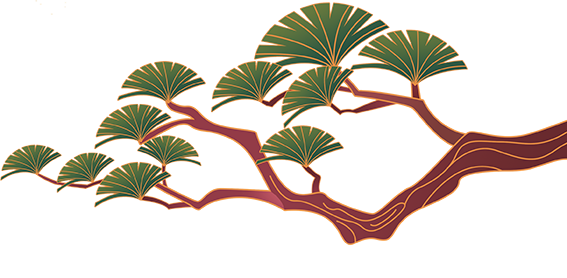 NHẬN LÌ XÌ
BÀ CON ƠI!
NHẬN LÌ XÌ
BÀ CON ƠI!
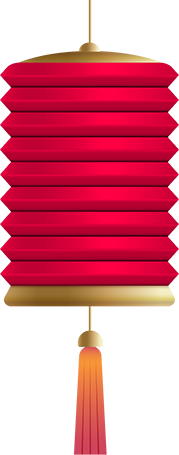 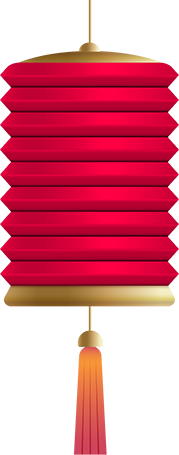 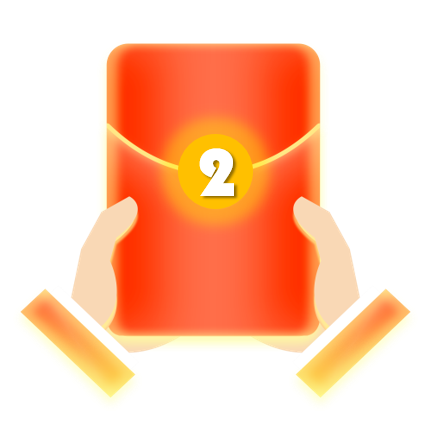 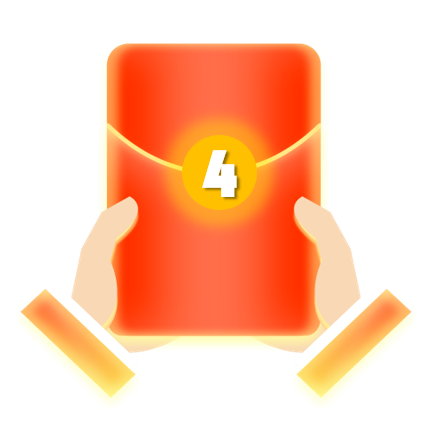 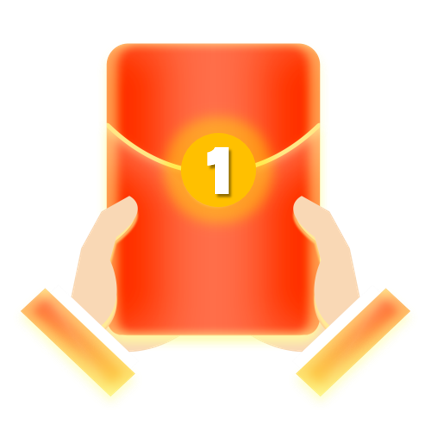 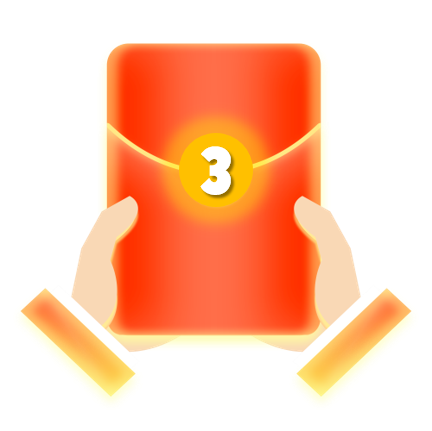 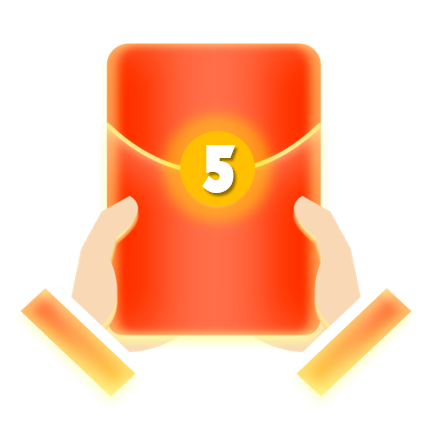 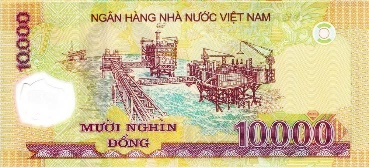 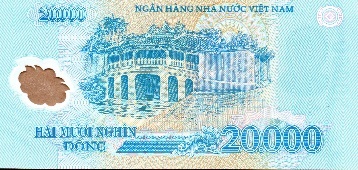 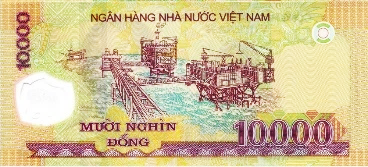 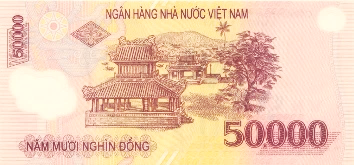 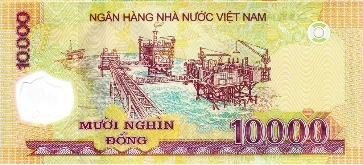 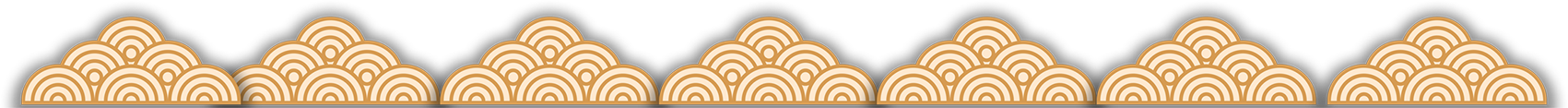 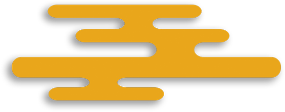 Bài 2: Tìm y:
729 : y = 81
y x 36 = 972
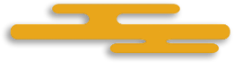 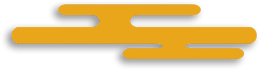 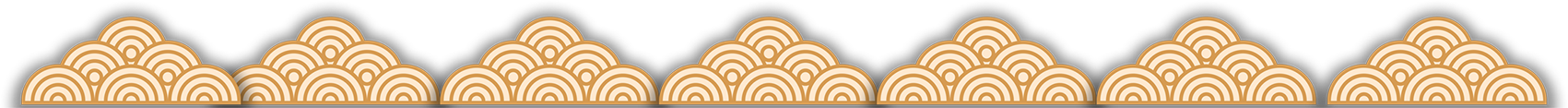 [Speaker Notes: Bấm vào từng ô để hiện ra đáp án]
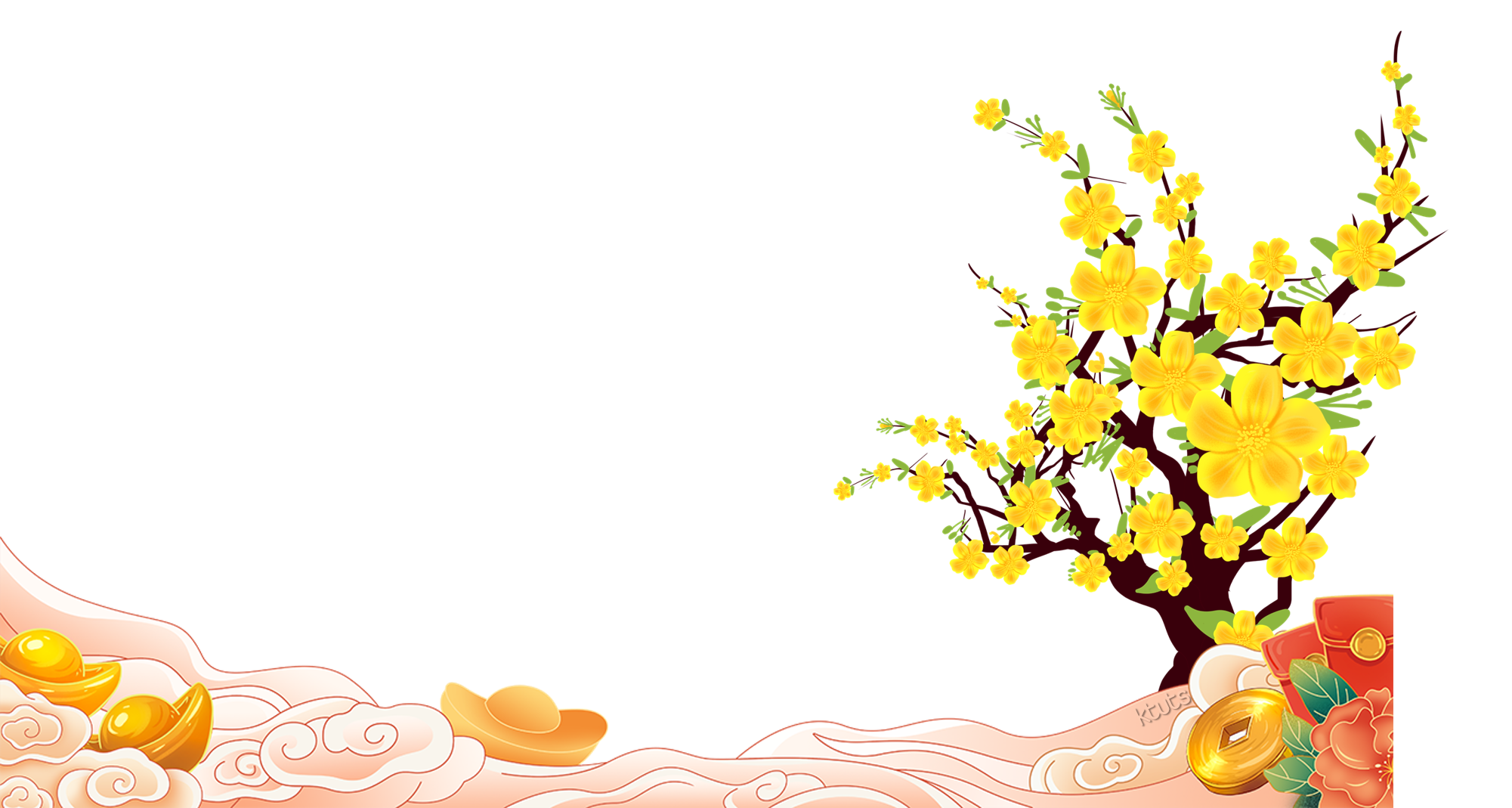 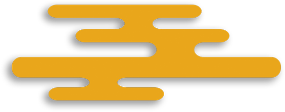 TRÒ CHƠI: 
BỎ TIỀN VÀO TÚI
	Các bạn hãy nối những đáp án phù hợp với yêu cầu để mang về thật nhiều đồng xu bé. Một đồng xu mang về, các bạn sẽ đổi được 1 lần chọn bao lì xì may mắn.
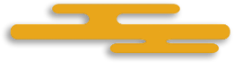 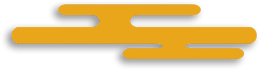 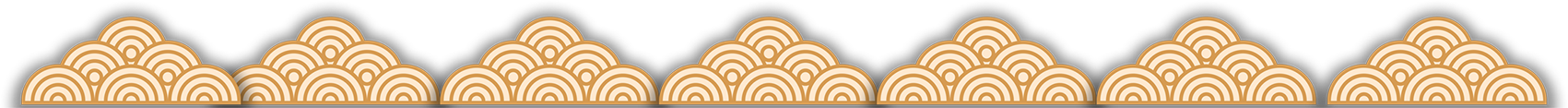 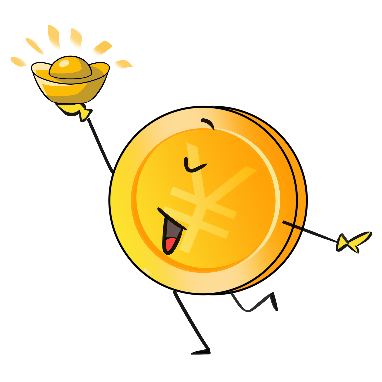 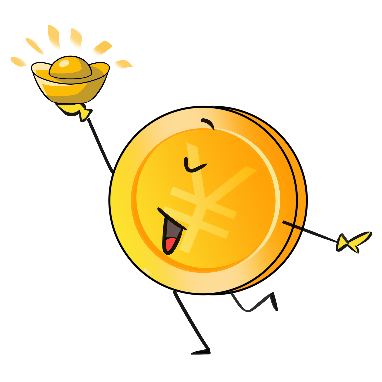 y = 25
y = 27
y = 26
y = 28
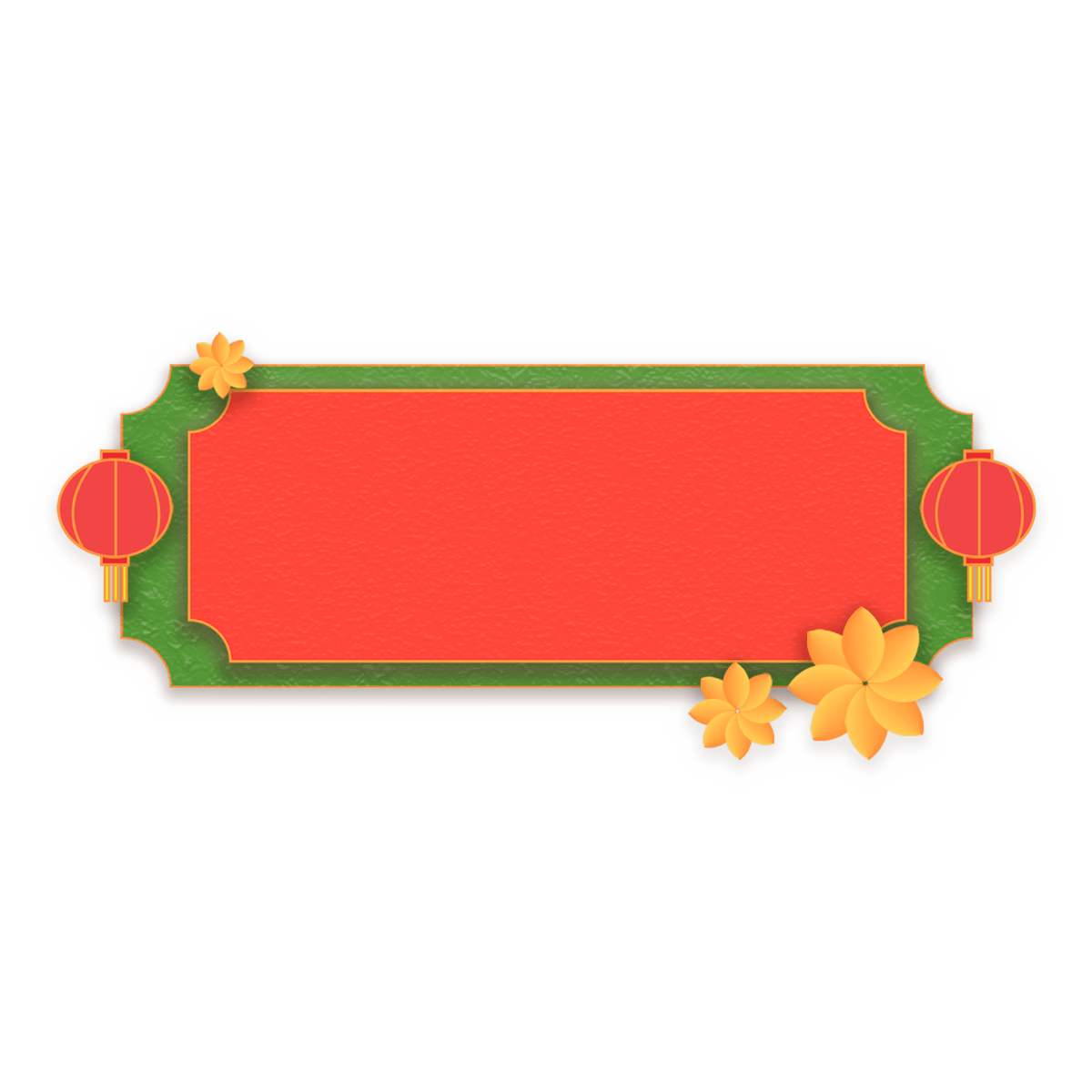 y x 36 = 972
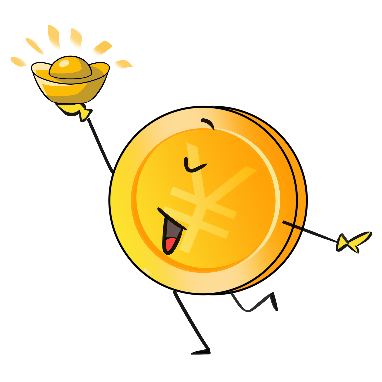 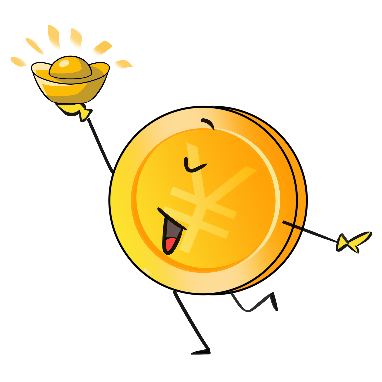 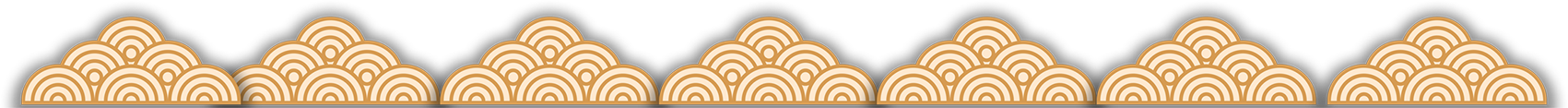 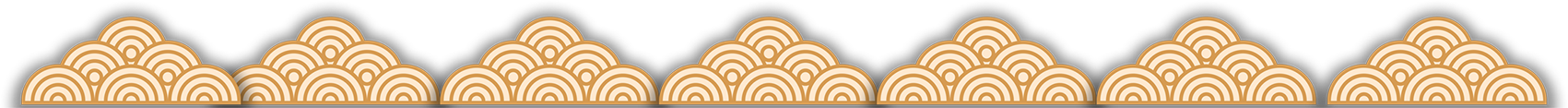 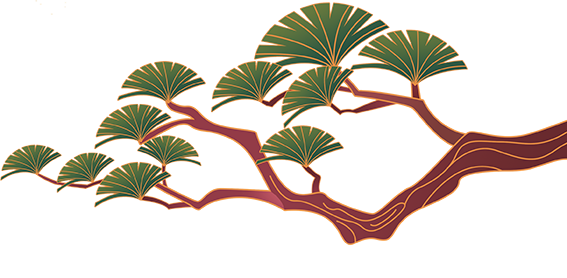 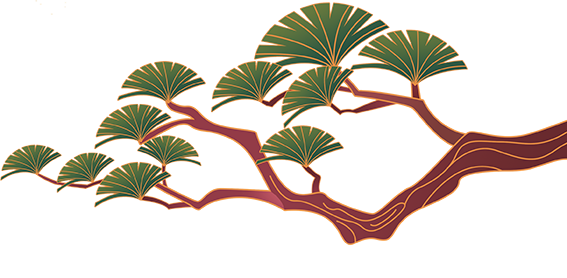 NHẬN LÌ XÌ
BÀ CON ƠI!
NHẬN LÌ XÌ
BÀ CON ƠI!
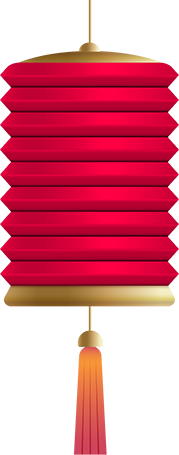 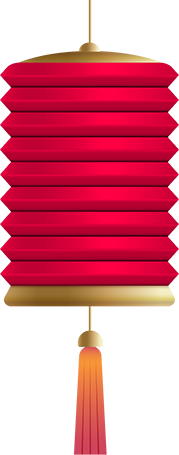 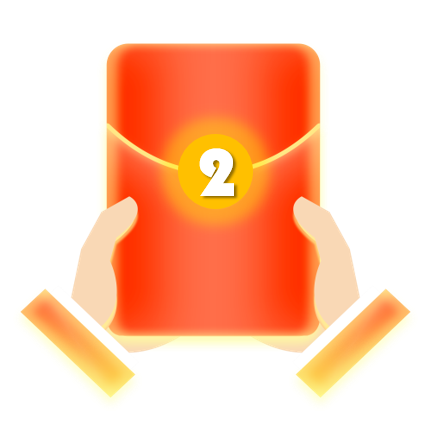 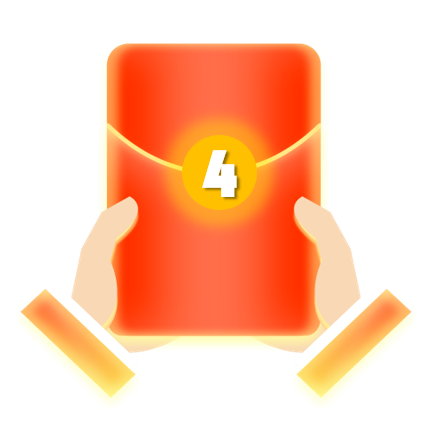 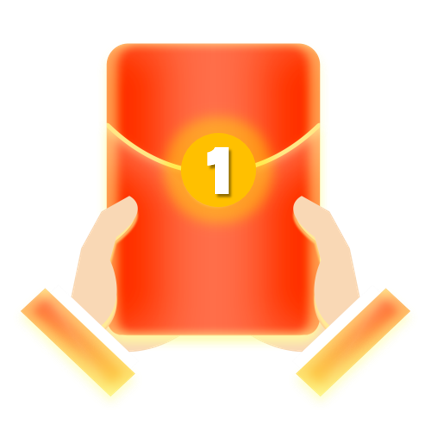 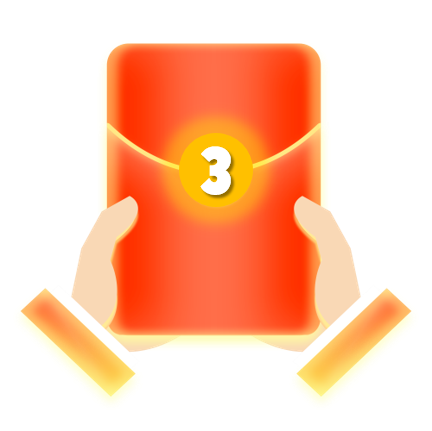 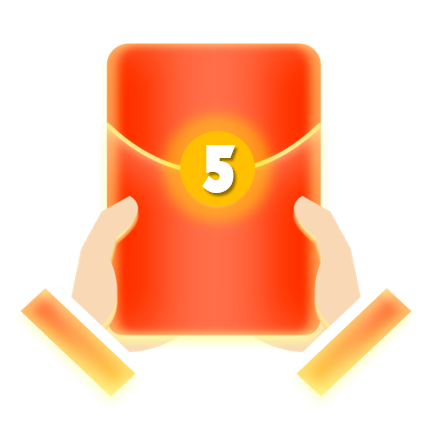 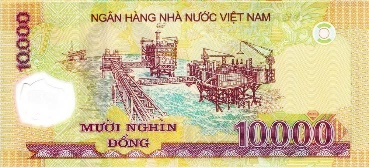 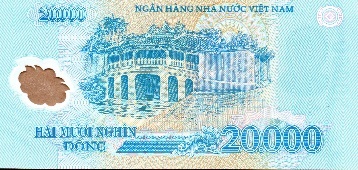 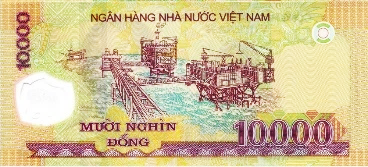 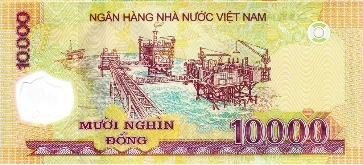 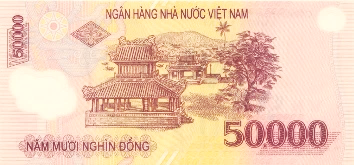 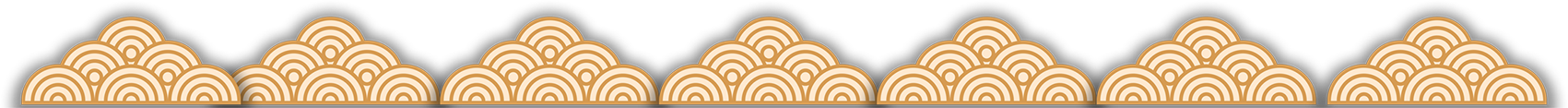 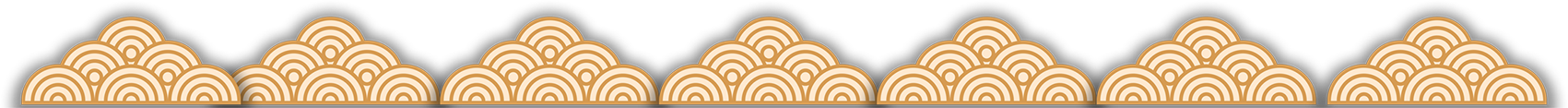 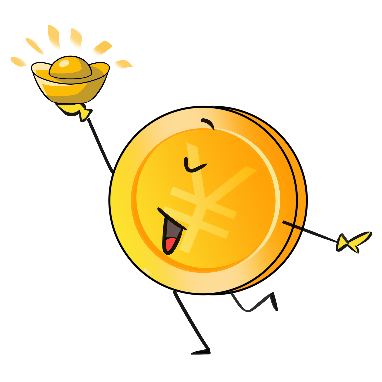 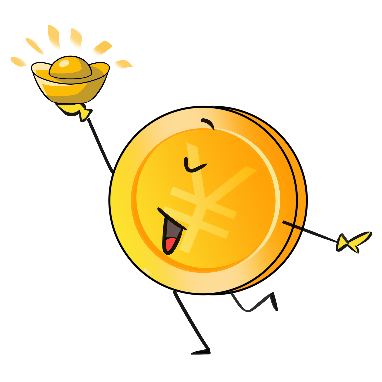 y = 9
y = 11
y = 10
y = 12
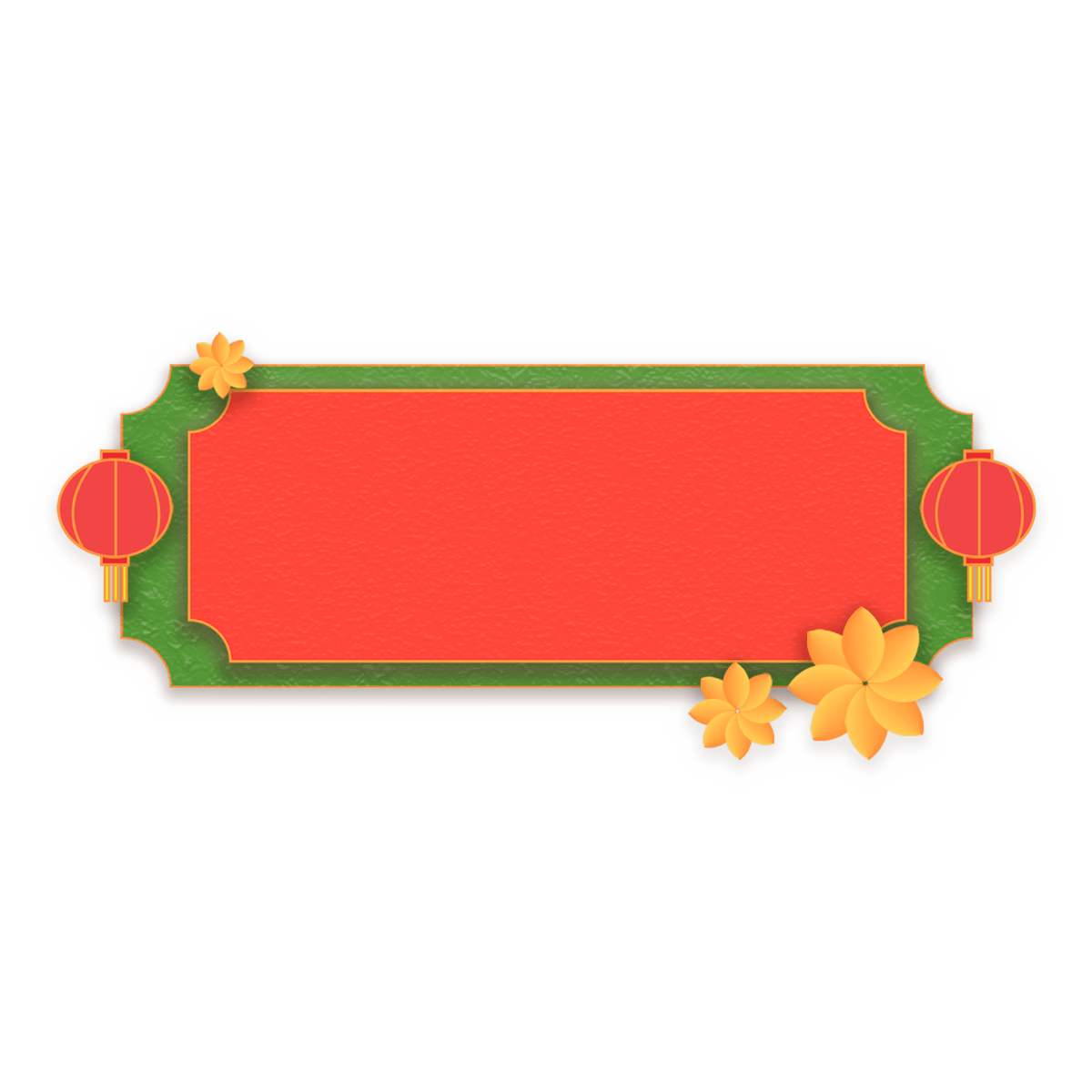 729 : y = 81
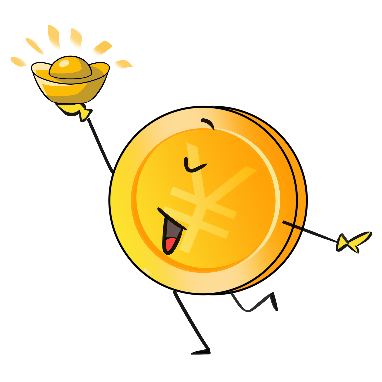 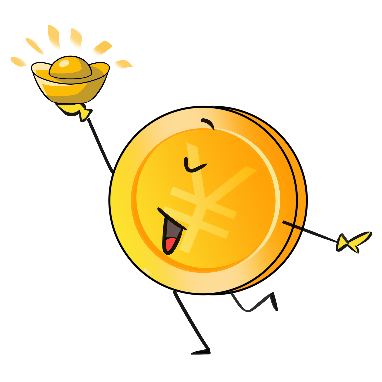 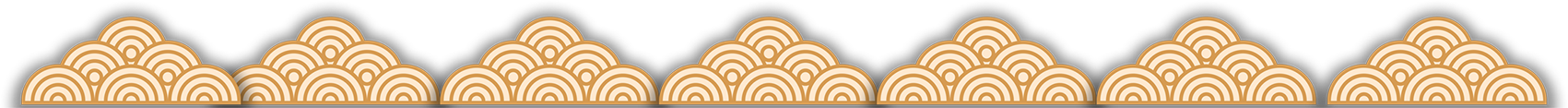 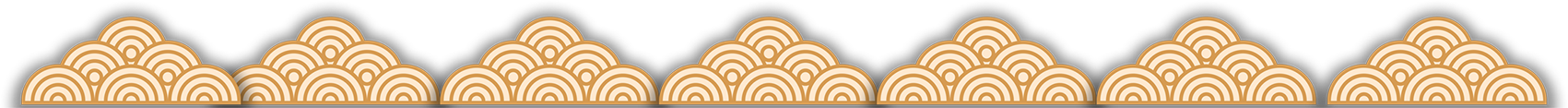 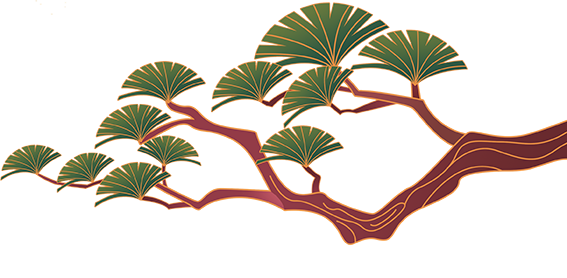 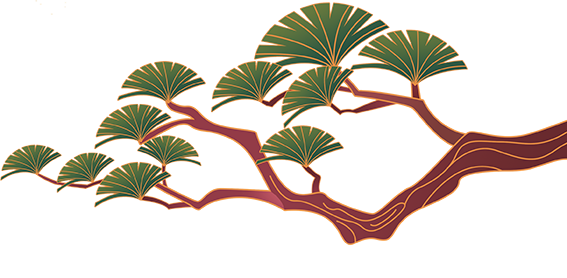 NHẬN LÌ XÌ
BÀ CON ƠI!
NHẬN LÌ XÌ
BÀ CON ƠI!
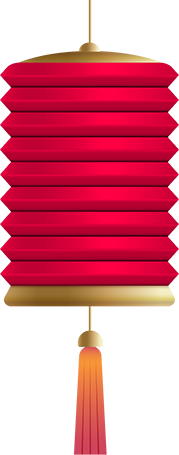 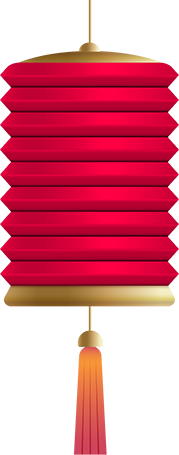 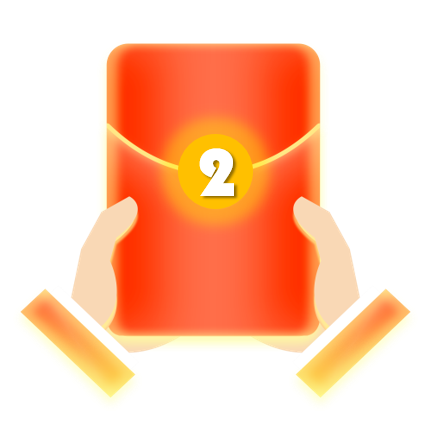 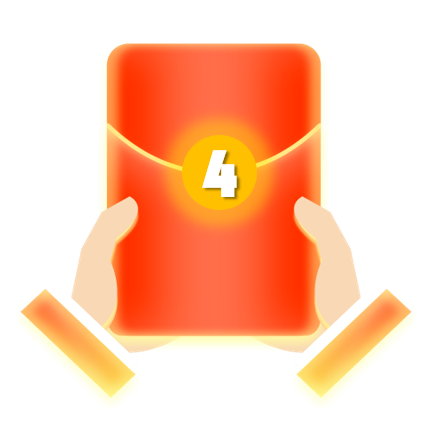 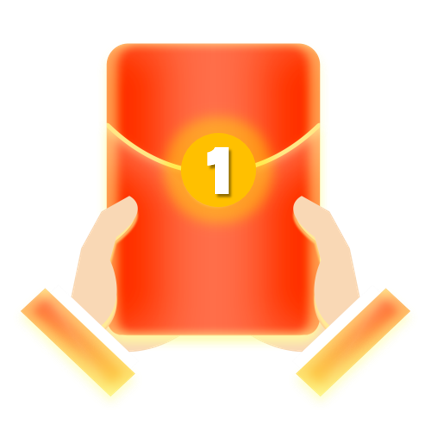 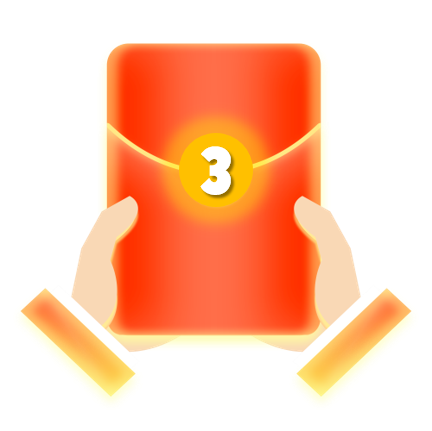 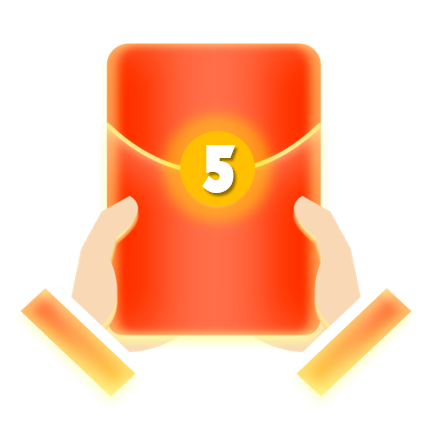 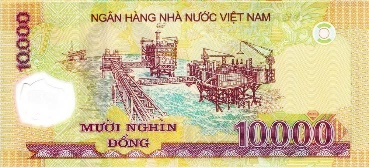 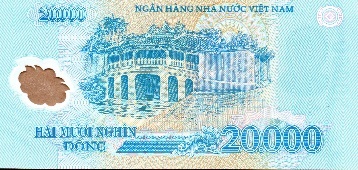 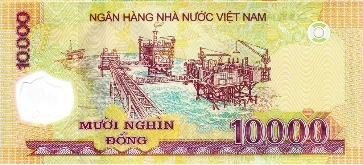 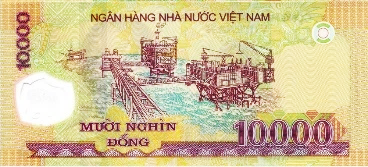 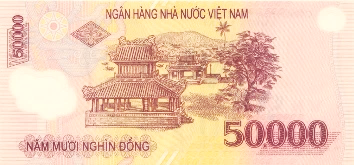 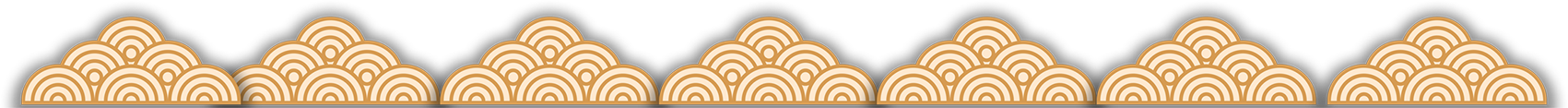 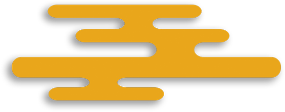 Bài 3: Mua 35 cái bút bi hết 87500 đồng. Hỏi cần có bao nhiêu tiền để mua 40 cái bút bi như thế?
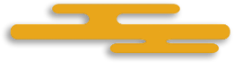 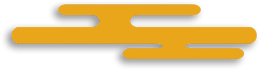 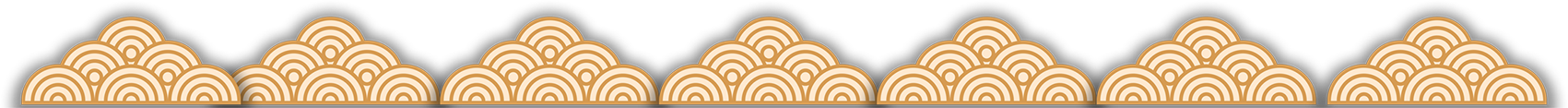 [Speaker Notes: Bấm vào từng ô để hiện ra đáp án]
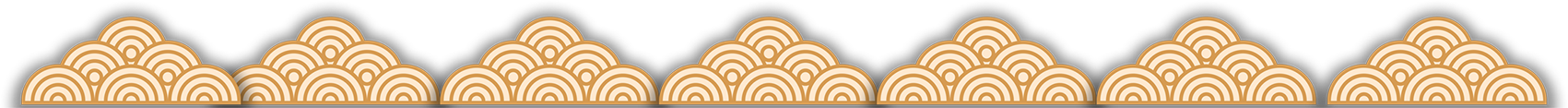 Cách 1:
Bài giải
Giá tiền một cái bút bi là:
87 500 : 35 = 2 500 (đồng)
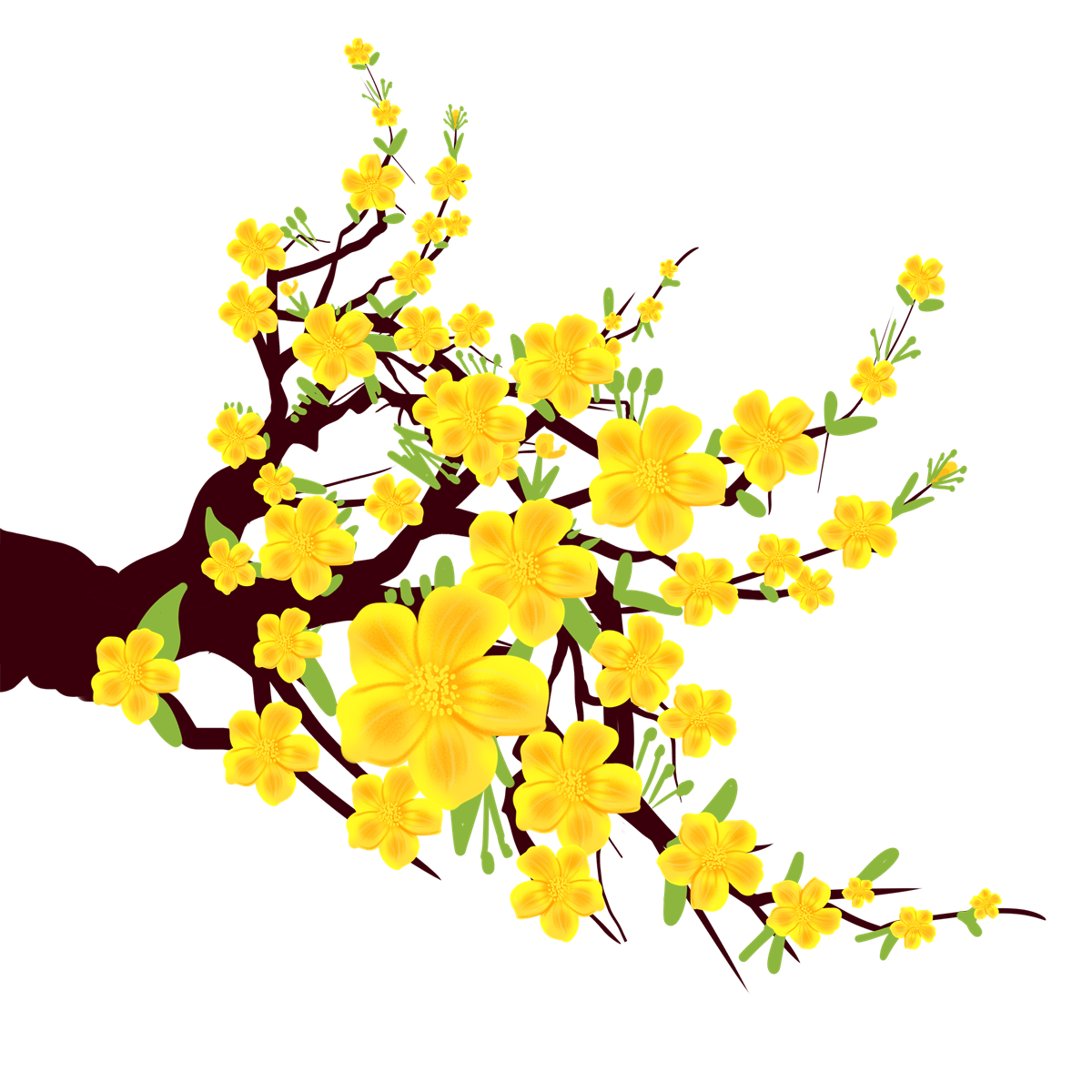 Cách 2:
Số tiền cần có để mua 40 cái bút bi là:
Bài giải
Số tiền cần có để mua 40 cái bút bi là:
(87 500 : 35) x 40 = 100 000 (đồng)
Đáp số: 100 000 đồng
2 500 x 40 = 100 000 (đồng)
Đáp số: 100 000 đồng
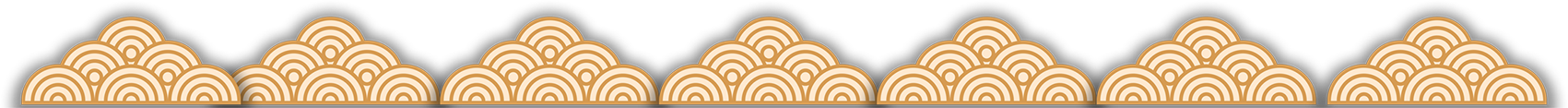 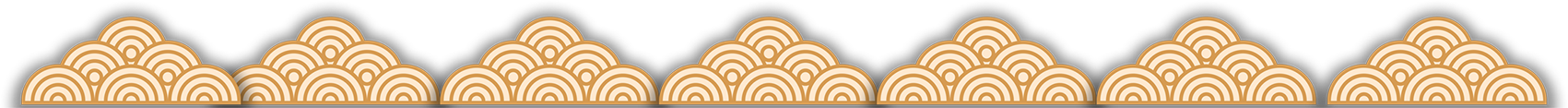 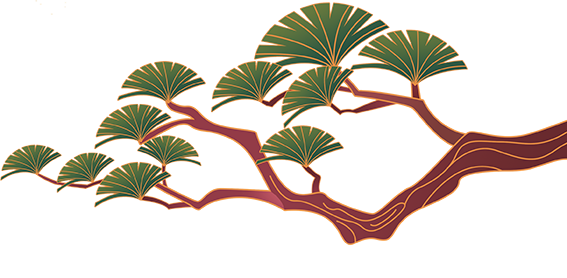 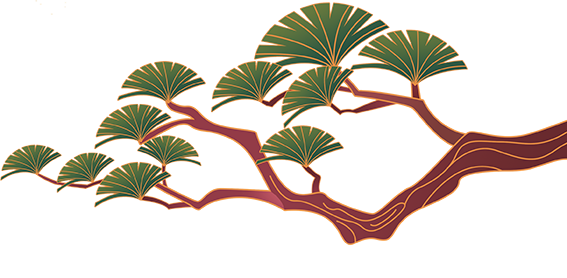 NHẬN LÌ XÌ
BÀ CON ƠI!
NHẬN LÌ XÌ
BÀ CON ƠI!
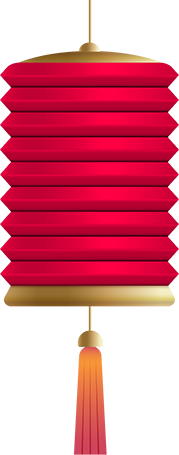 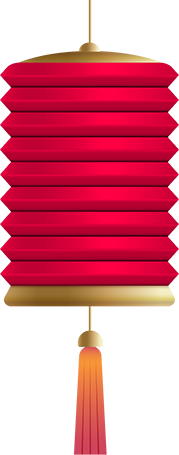 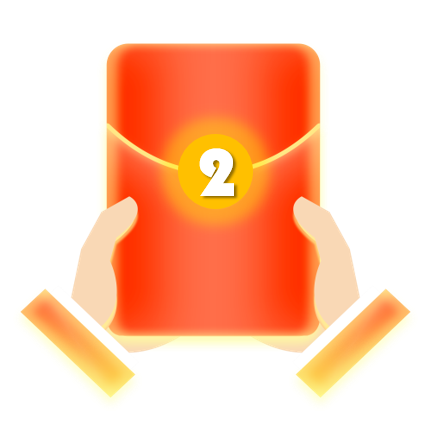 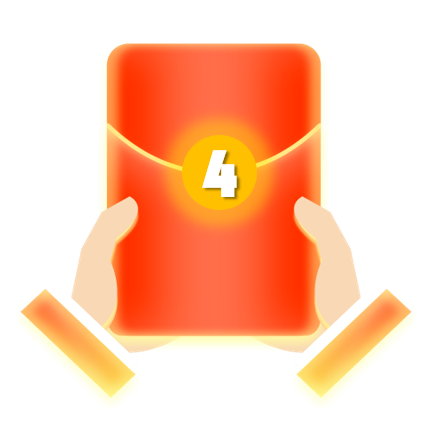 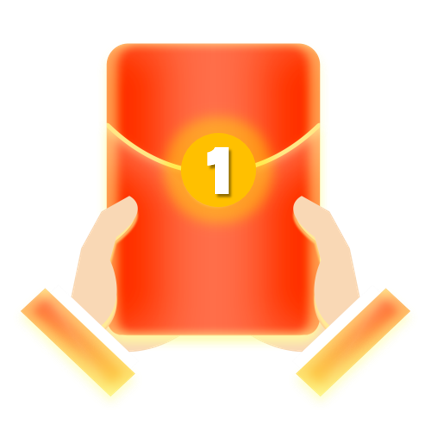 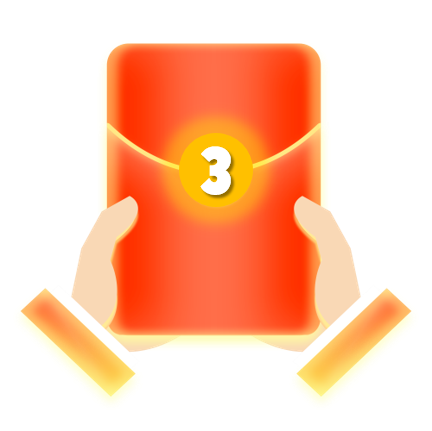 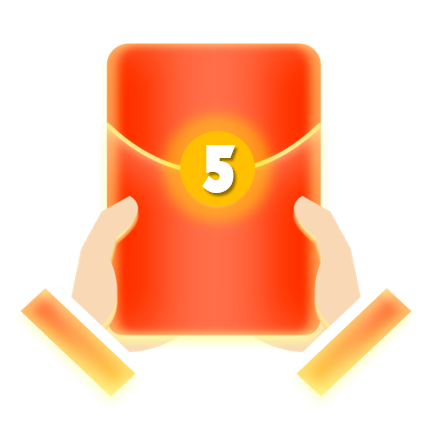 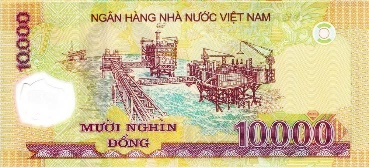 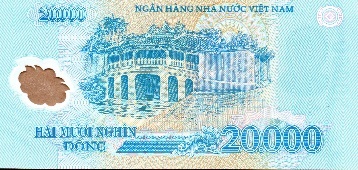 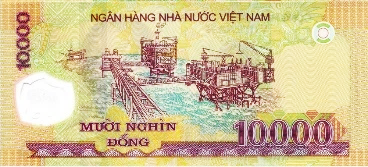 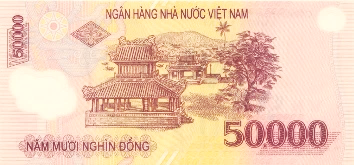 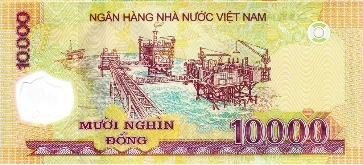 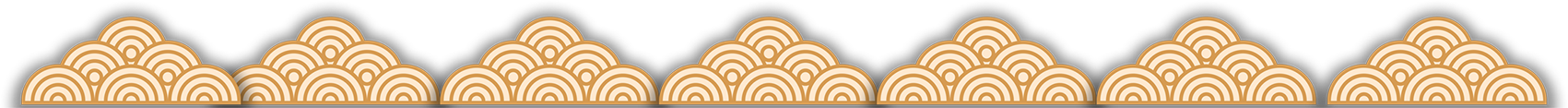 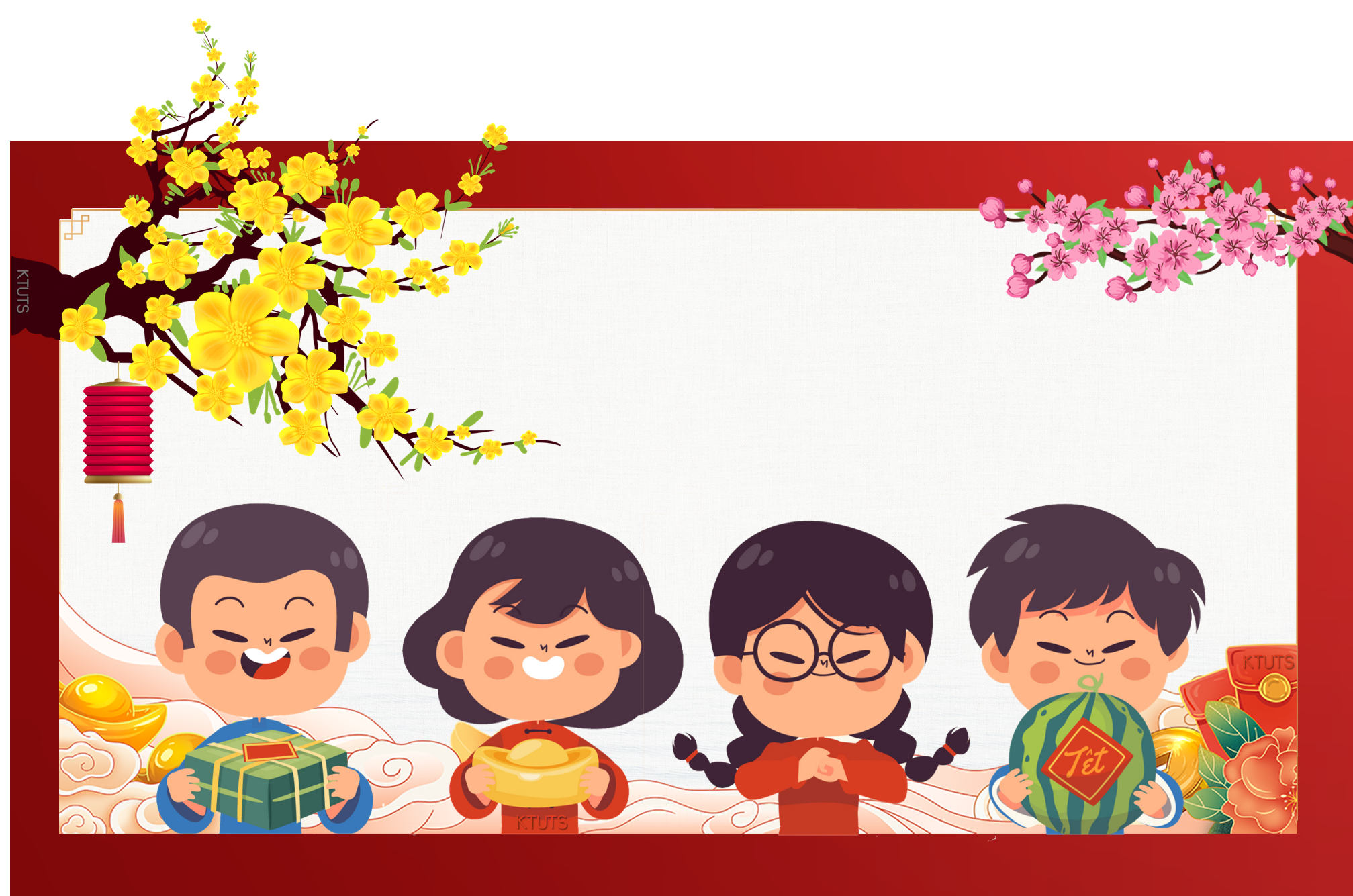 CHÚC MỪNG NĂM MỚI